Kezdjük közös imádsággal a hittanórát!
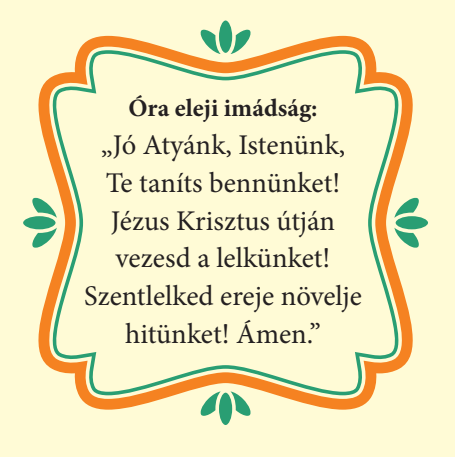 Áldás, Békesség!
Erős vár a mi Istenünk!
Dícsértessék a Jézus Krisztus!
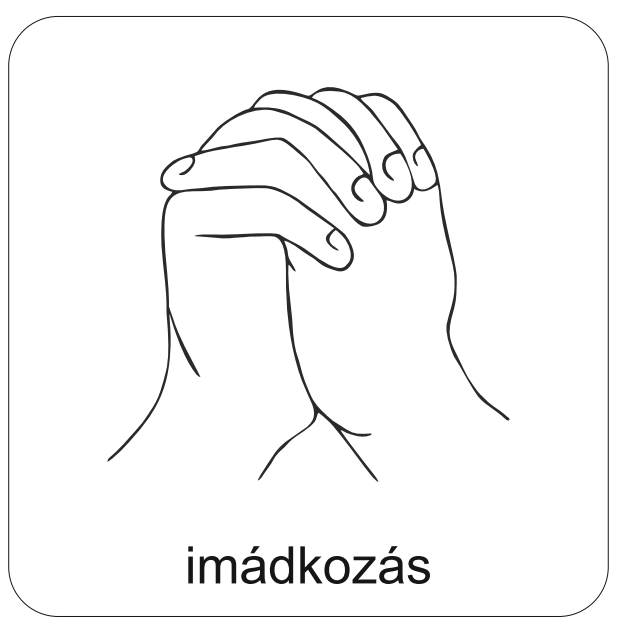 Játék:
Bábel tornya, ismétlés:

https://wordwall.net/resource/8630060/b%C3%A1bel-tornya
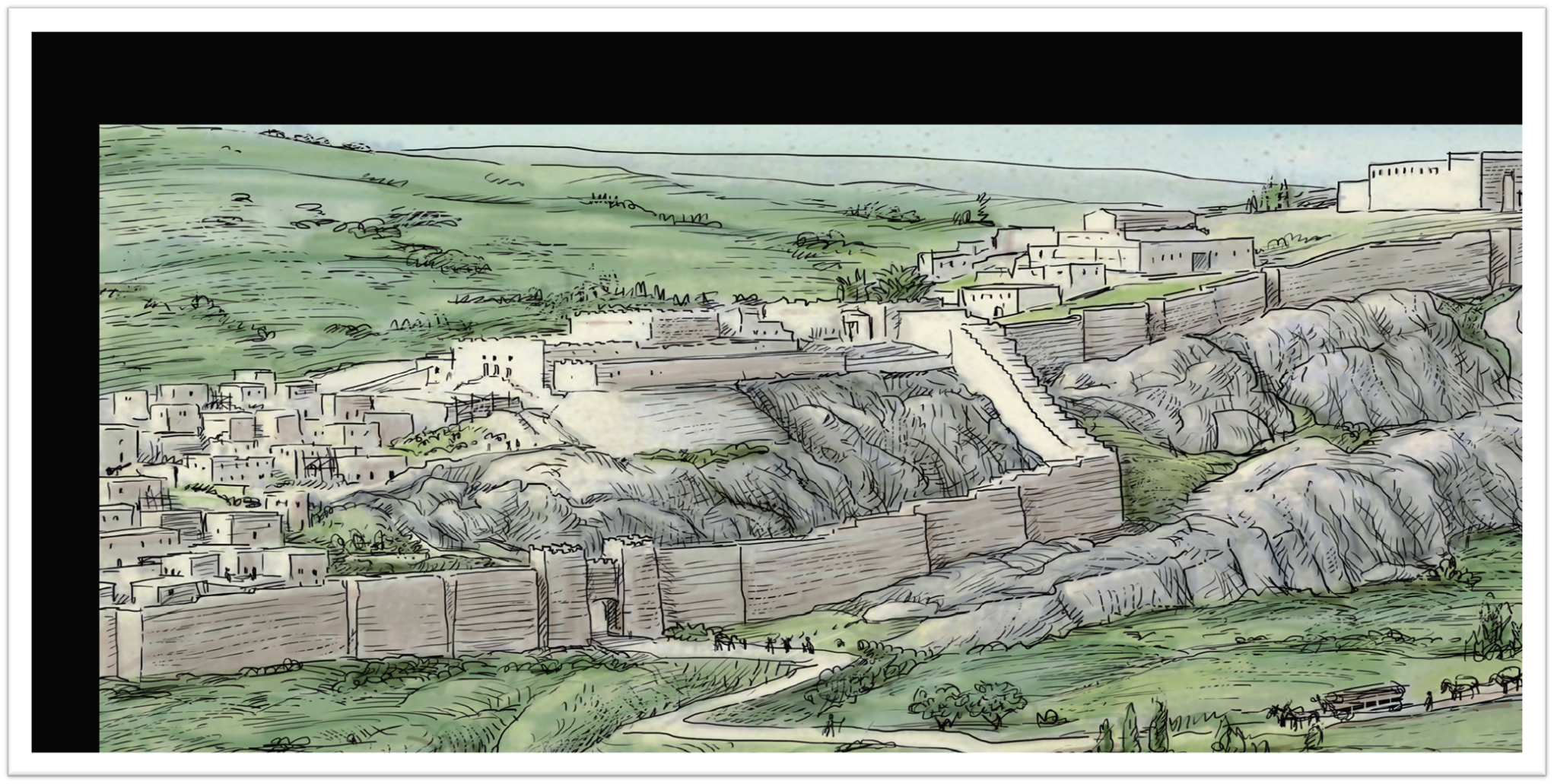 Egy nép döntéshelyzetben:  Izrael és a próféták
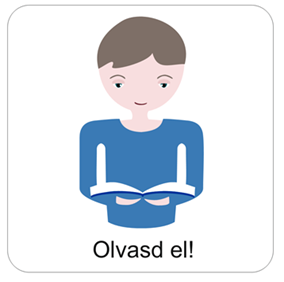 Rövid történeti áttekintés
Az emberiség Bábel története után szétszéledt a földön. Hosszú idő telt el azóta. Isten kiválasztotta Ábrahámot és a családját. Ők pedig nagy néppé lettek. 
Isten maga vezette népét Egyiptomból az Ígéret földjére. A hazájukat később Izráelnek nevezték el. Fővárosa pedig Jeruzsálem lett. 
Az ország folyamatosan gyarapodott és erősödött.
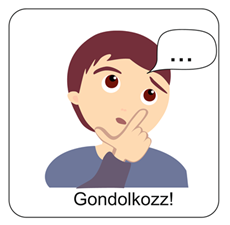 Beszélgessünk!
A legnagyobb és máig legismertebb király Izráelben Salamon volt. 
Hallottál már róla? 
Mire emlékszel vele kapcsolatban korábbi tanulmányaidból? Elevenítsd fel ismereteidet!
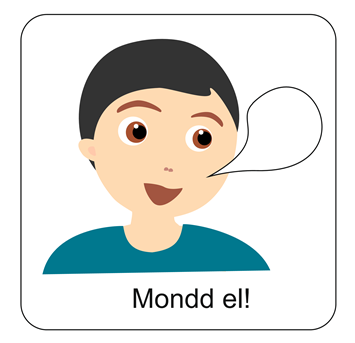 Salamon templomot épít
Az ország Salamon királysága idején jómódban és békében élt.
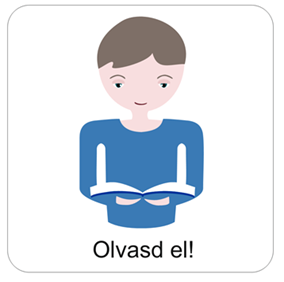 Salamon gazdagságának és bölcsességének a híre bejárta az egész világot. 
Istennek templomot, magának palotát épített. Ezután városokat erősített meg, és új városok is épültek.
A legfontosabb azonban végig az volt, hogy Isten népe odafigyelt Isten útmutatására.
A próféta szavait meghallgatva el tudta dönteni mi jó és mi nem!
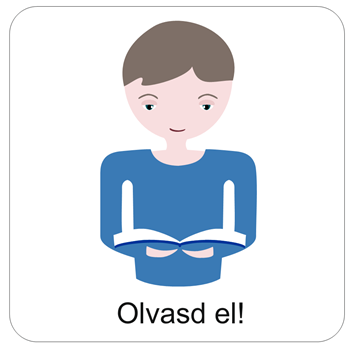 Tudod-e? 
A próféta az a személy, aki Isten üzenetét hirdeti és közvetíti a nép felé! Isten elhívott embere ő.
A királyság idején próféták mondták el, hogy mit kellene tenni, hogyan kellene dönteni bizonyos helyzetekben. 
Háború idején, vagy erkölcsi kérdésekben adtak útbaigazítást. 
Még a királynak is tolmácsolták Isten üzenetét. 
Volt olyan király, aki megfogadta a szót, és volt aki ellenállt.
Isten népe életében a királyok gyakran váltották egymást. Isten prófétákat is küldött.  
Nézd meg és számold meg, hogy mennyi jó király és próféta volt Izráelben!
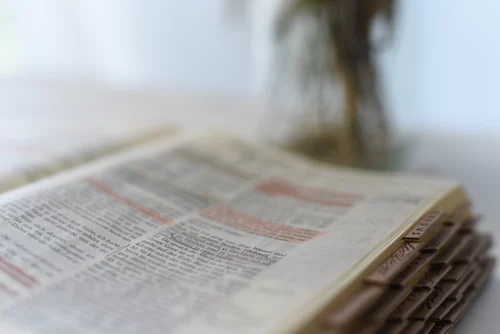 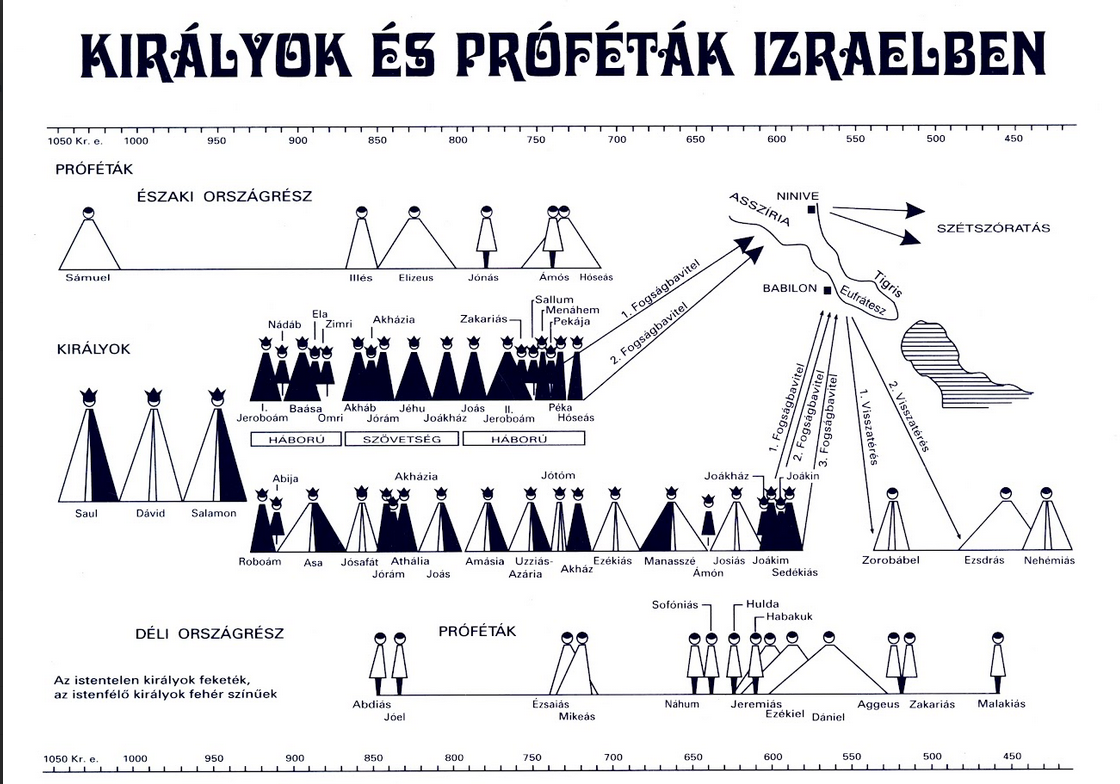 Játék:
Kik a próféták?

https://wordwall.net/hu/resource/2755808/hittan/kik-a-pr%c3%b3f%c3%a9t%c3%a1k
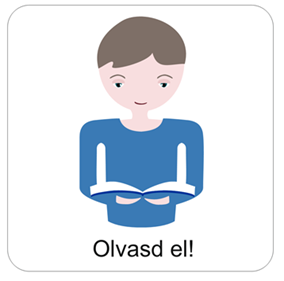 Jól jegyezd meg!
A mi életünkben is nagyon fontos kérdés:
Kinek a szavára HALLGATUNK! 

Ma már nem próféták tolmácsolják Isten üzenetét számunkra. 
Lelkészek, hittanoktatók adják tovább a jó hírt.
Ének: Jól vigyázz kicsi kéz…
Mi Atyánk, aki a mennyekben vagy, szenteltessék meg a te neved,jöjjön el a te országod, legyen meg a te akaratod, amint a mennyben, úgy a földön is;Mindennapi kenyerünket add meg nekünk ma,és bocsásd meg vétkeinket, miképpen mi is megbocsátunk az ellenünk vétkezőknek;És ne vígy minket kísértésbe, de szabadíts meg a gonosztól;Mert tied az ország, a hatalom és a dicsőség mindörökké.Ámen.(Mt 6,9-13)
Mondjuk el közösen az Úri imádságot!
Óra végi imádság:
Köszönjük Istenünk, hogy itt voltál velünk,Kérünk Édesatyánk, vigyázz mindig reánk!
Ámen.
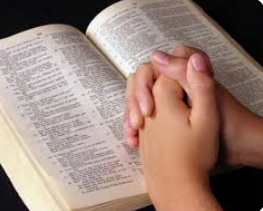 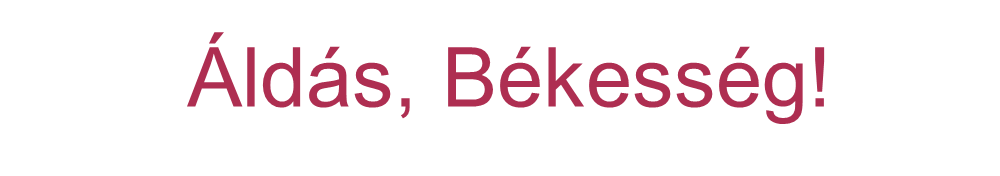 „Ha hallgatsz mindarra, amit
parancsolok neked, …neked adom
Izráelt.”
1Királyok 11,38